Kulturni ukusi mladih i načini provođenja slobodnog vremena
Dragan Stanojević
Filozofski fakultet
Metodologija
Kvantitativna istraživaja (vremenski budžet)
Kvalitativna istraživanja 

Teorijski okviri
Modernizacija – dokolica kao posledica moderne organizacije rada (Robertson) 
Globalizacija, deregulacija tržišta i privatizacija diferenciraju dobitnike i gubitnike, koji imaju različite nivoe prihoda, moći, i shodno tome različite obrasce dokolice (Rojek, 2004)
Životna putanja (life course)
Godine i dokolica
Socijalne biografije i dokolica

Posao i dokolica
Dokolica kao produkt procesa modernizacije
Nezaposlenost
Industrija dokolice (nove nejednakosti)
Rod i dokolica
Tri smene žene
Fragmentisano vreme
Patrijarhat
Maskulinitet – muški identiteti

Status i dokolica
Dimenzije proučavanja
subjekt kao potrošač
građanin – politički subjekt
član organizacije – socijalni akter
privatni život

Strukturisano i nestrukturisano vreme
Pasivno vs. aktivno

Kulture mladih vs. Slobodno vreme mladih
Omladina i potkulture
Dragan Stanojević
Rastafarijanci
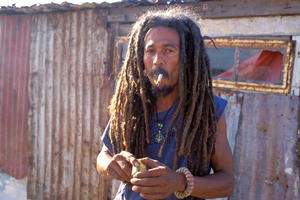 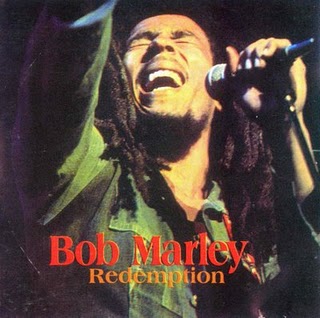 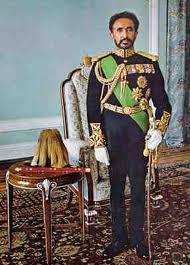 Hipsteri
Teddy boys
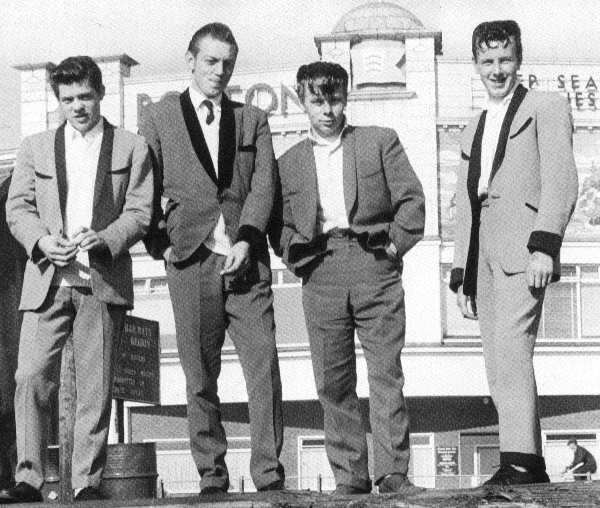 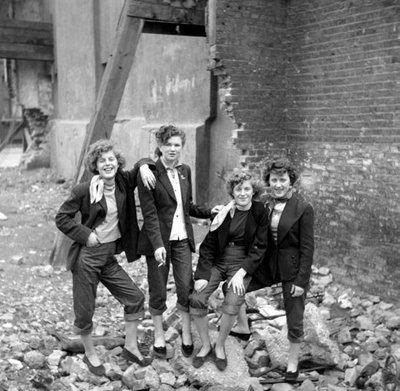 Modi
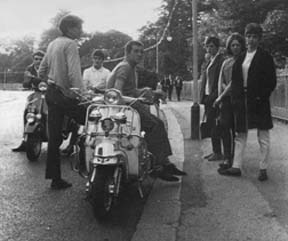 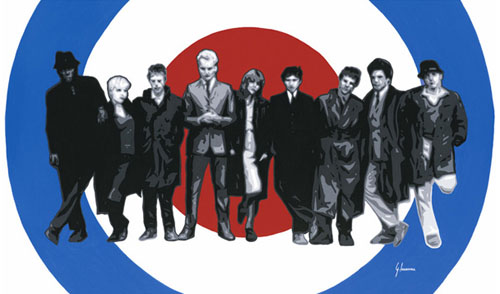 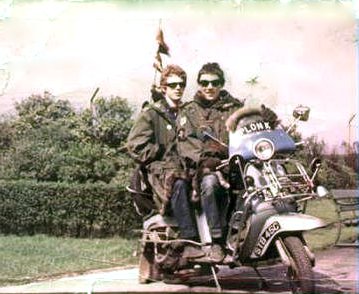 Rokeri
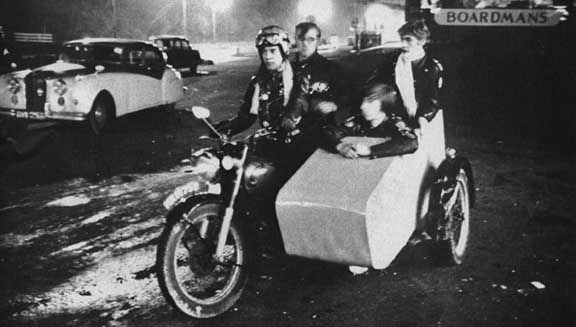 Glem rok
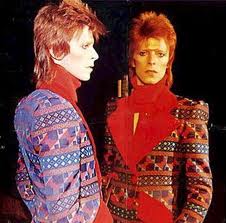 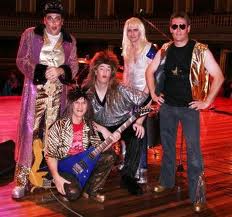 Disko
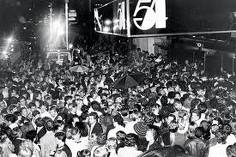 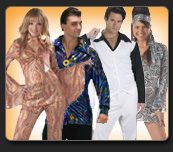 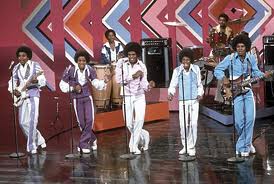 Pank
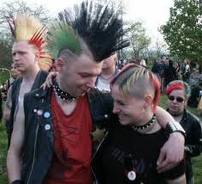 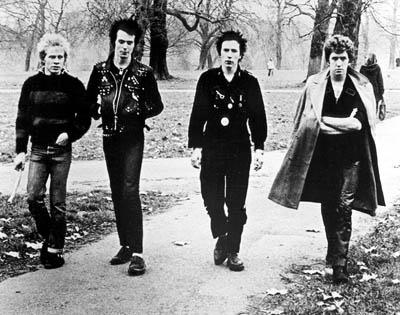 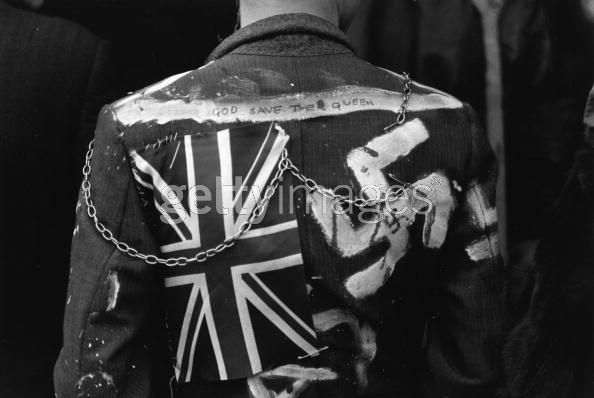 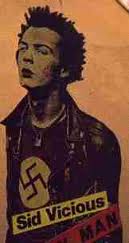 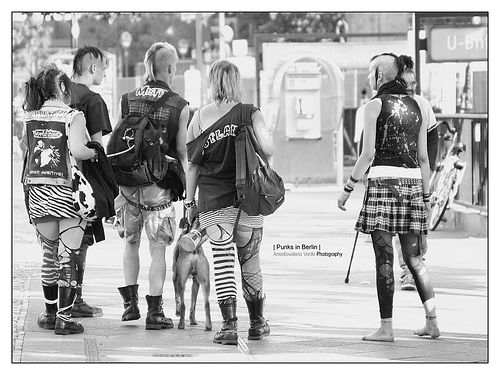 Skinhedsi
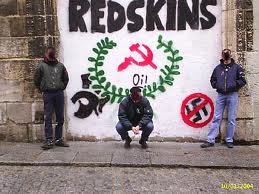 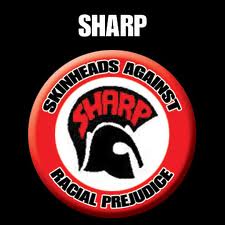 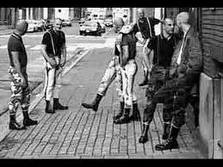 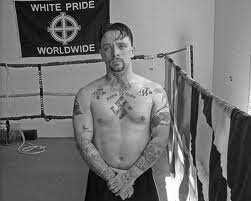 Metal
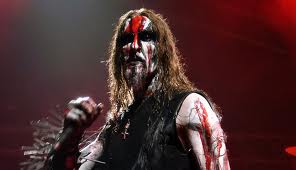 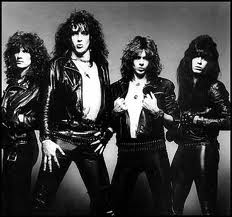 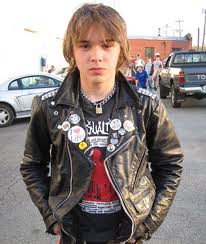 Tehno
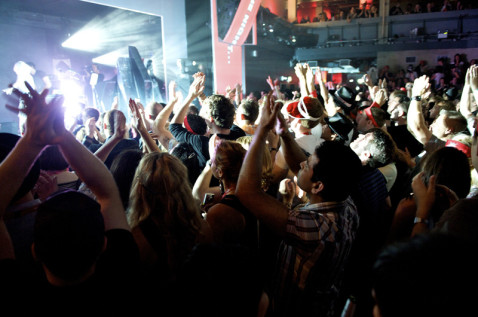 Birmingemski centar
Razlika u odnosu na čikašku školu
F. Koen, potkultura kao simboličko rešavanje protivrečnosti
Dž- Klark et all. Potkultura kao otpor kroz rituale
D. Hebdidž, formiranje potkultura u odnusu na rege
Pojmovi
Klasne kulture
Hegemonija (Gramši)
Homologija
Bricolage
Problem sa konceptom
Na teorijskom planu do promene perspektive dolazi na dva nivoa
1. u odnosu potkulture i njoj spoljašnjeg okruženja 
2. na nivou unutrašnjih odnosa u potkulturi 
U prvom slučaju to znači shvatanje scene/plemena kao društveno-kulturnog oblika ne primarno uslovljenog društveno-strukturnim položajem, dakle klasnim8 (etničkim ili nekim drugim) položajem njenih pripadnika, već pre kao izraz preferencija i potrošačkog izbora omladine

Pitanje OTPORA vs. Distance

Potkultura kao protopolitički i protoumetnički izraz
U drugom slučaju se radi o shvatanju unutrašnjih odnosa potkulture. CCCS ih vidi kao podskupove društva – zajednice koje zauzimaju određenu teritoriju, koje su pritom u visokom stepenu homogene i čiji raznorodni strukturni elementi stoje u odnosu homologije. 

Same potkulture su hijerarhizovane
Pitanje homologije stila
Promene su se desile i u okviru istraživanja subjekta kulture
Hvala na pažnji